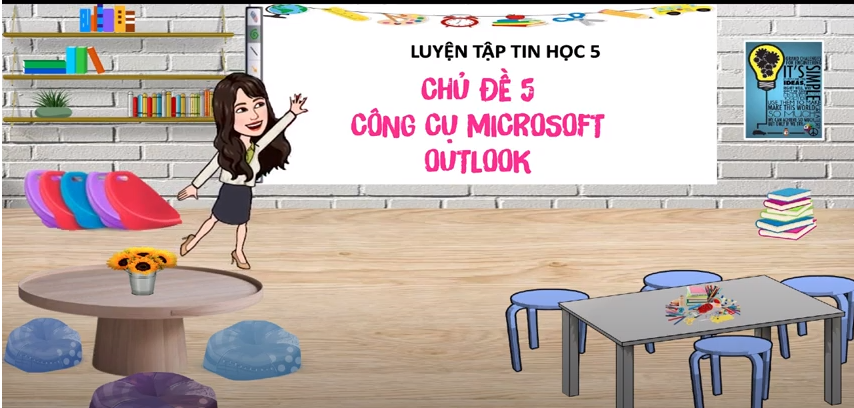 CHỦ ĐỀ 5
CÔNG CỤ MICROSOFT
OUTLOOK
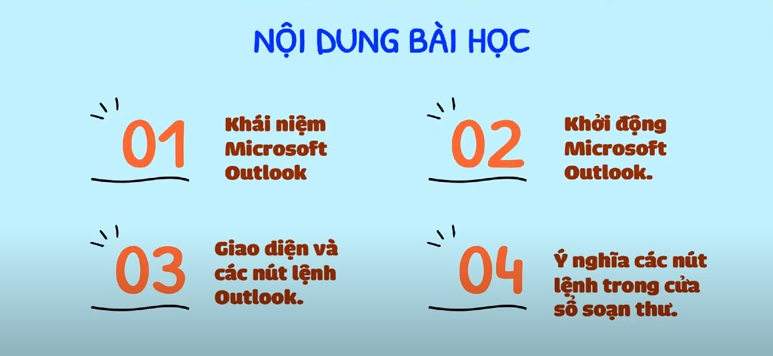 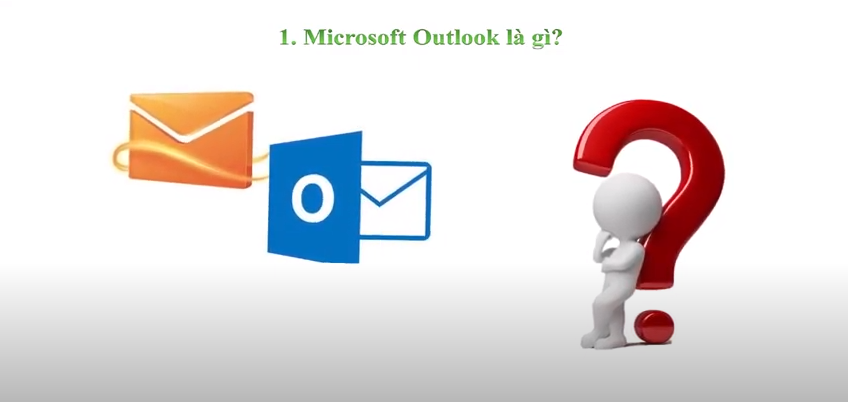 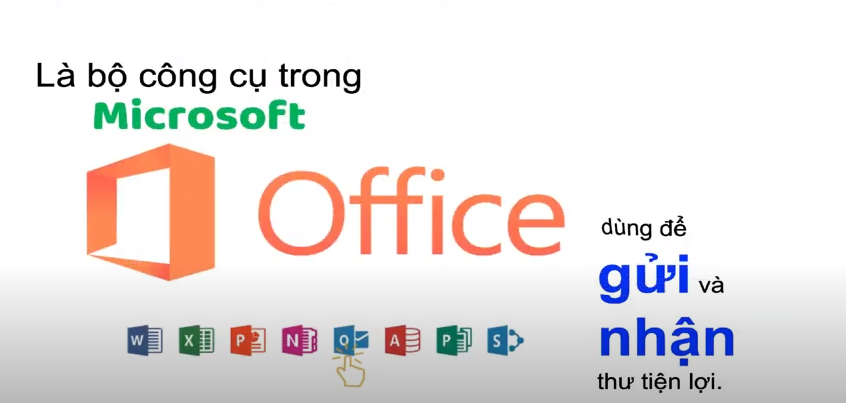 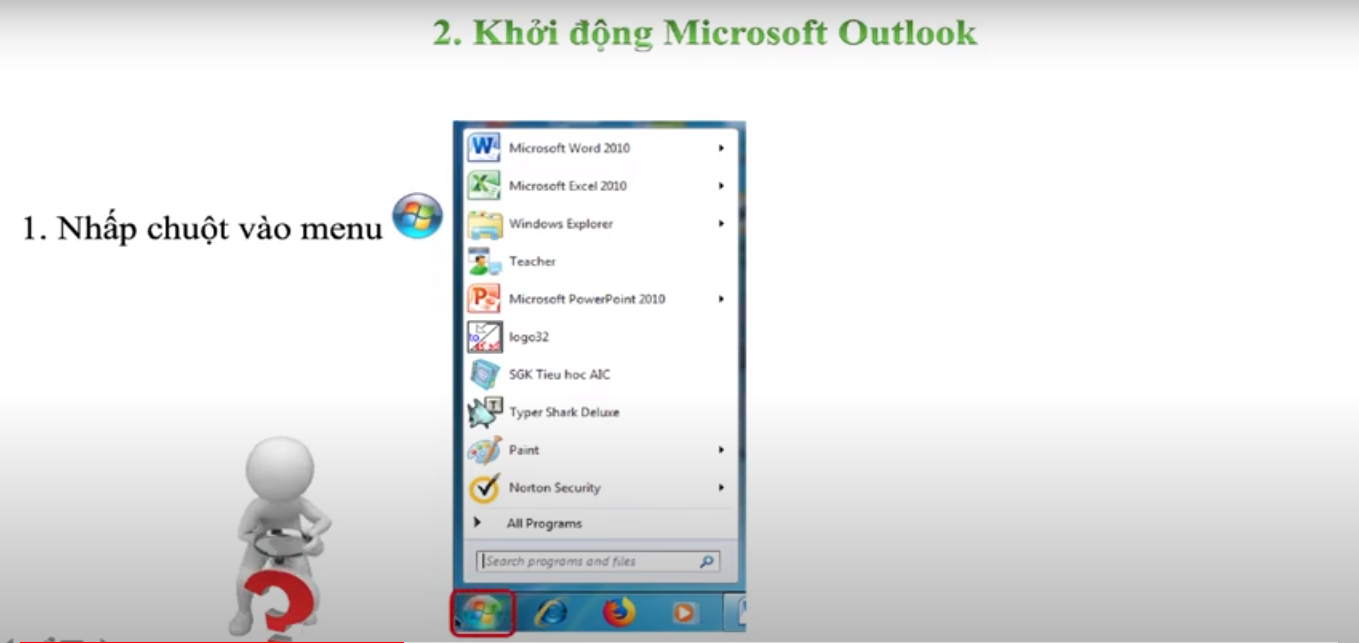 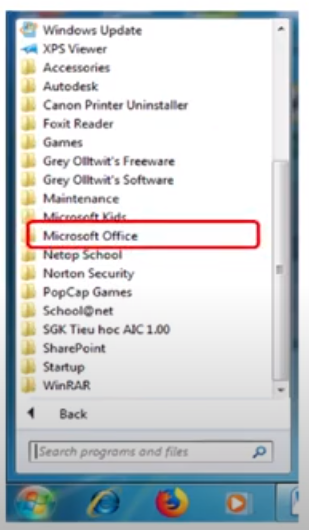 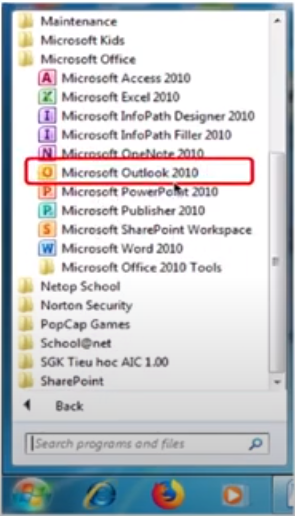 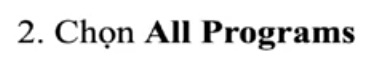 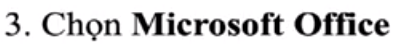 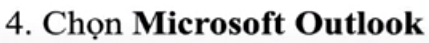 3.GIAO DIỆN CÁC NÚT LỆNH TRONG OUTLOOK
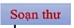 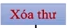 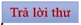 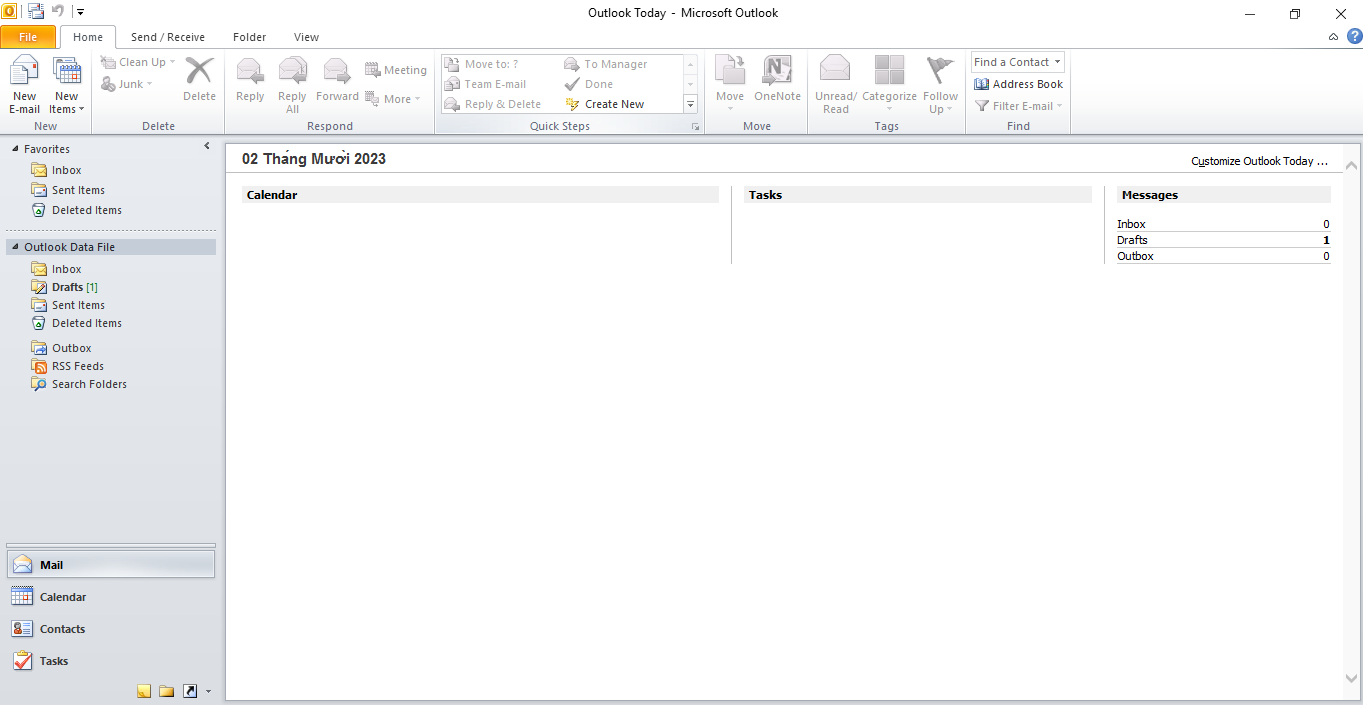 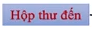 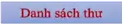 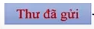 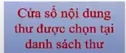 4.CỬA SỔ SOẠN THƯ VÀ Ý NGHĨA CÁC NÚT LỆNH
Nhấp chuột vào nút soạn thư
Cửa sổ soạn thư sẽ xuất hiện giao diện sau:
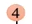 Đính kèm file
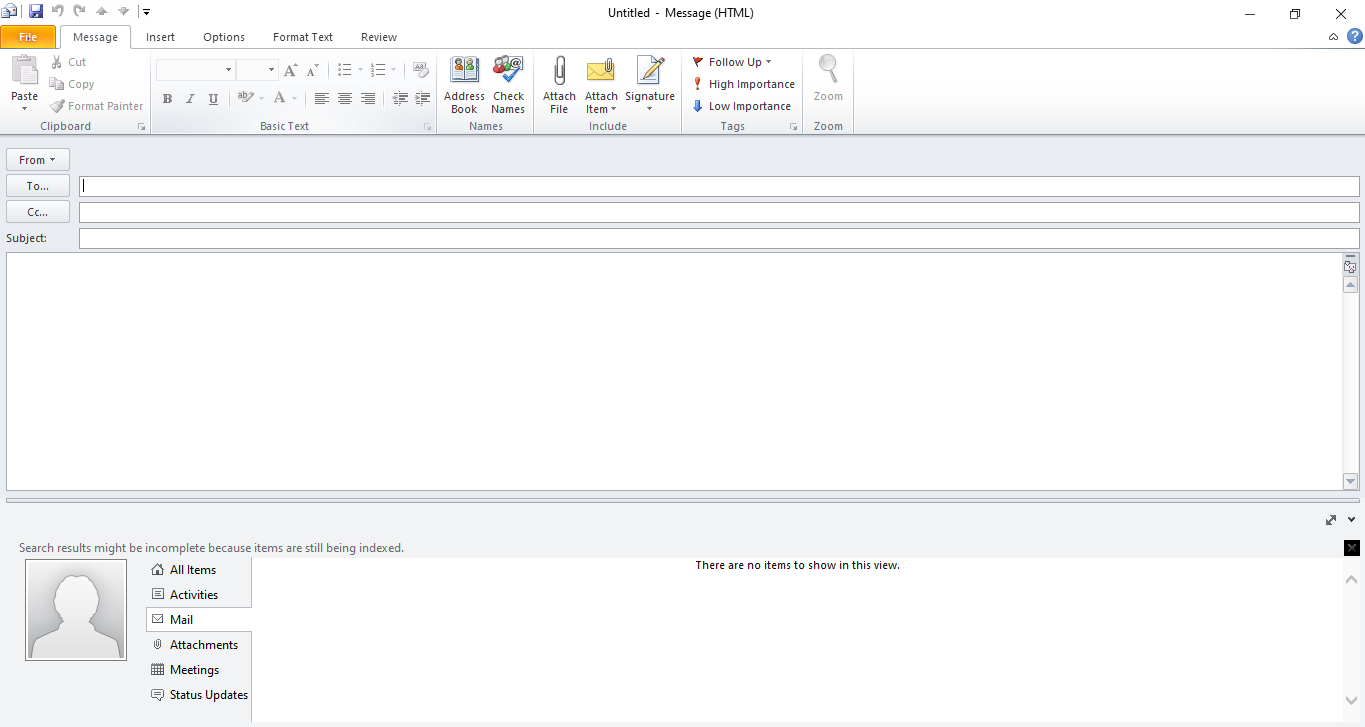 Địa chỉ người nhận
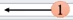 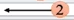 Địa chỉ người nhận khác
Tiêu đề thư
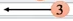 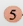 Nội dung thư
Hoạt động: Thực hành
Em hãy giải thích và tìm hiểu công cụ của các nút lệnh sau:
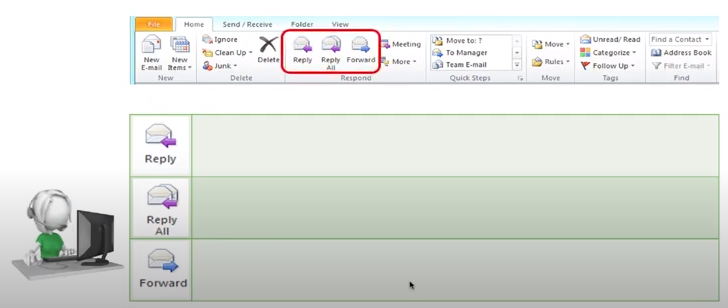 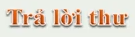 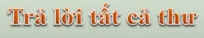 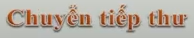